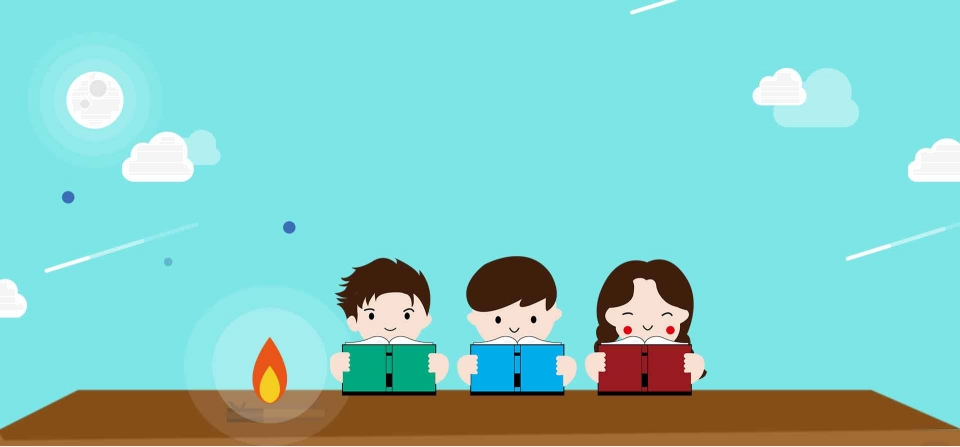 CHÀO MỪNG CÁC EM
ĐẾN VỚI TIẾT HỌC HÔM NAY!
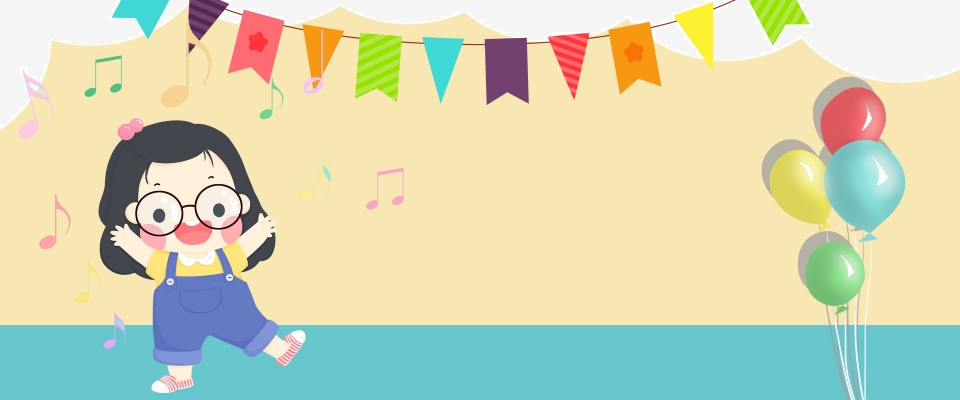 TRƯỜNG TH PHÚ HÒA ĐÔNG
HỌC VẦN
LÔÙP 1
Tuần 14 – Thứ ba
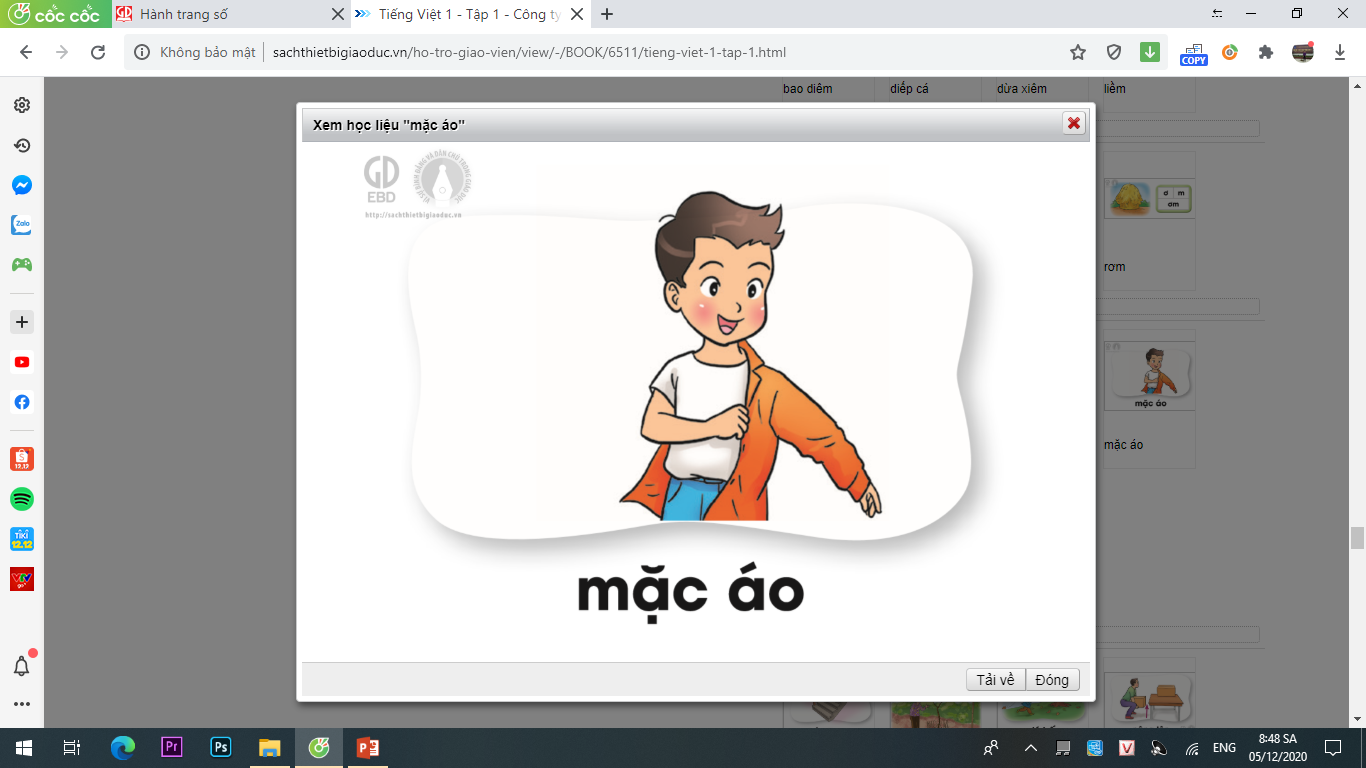 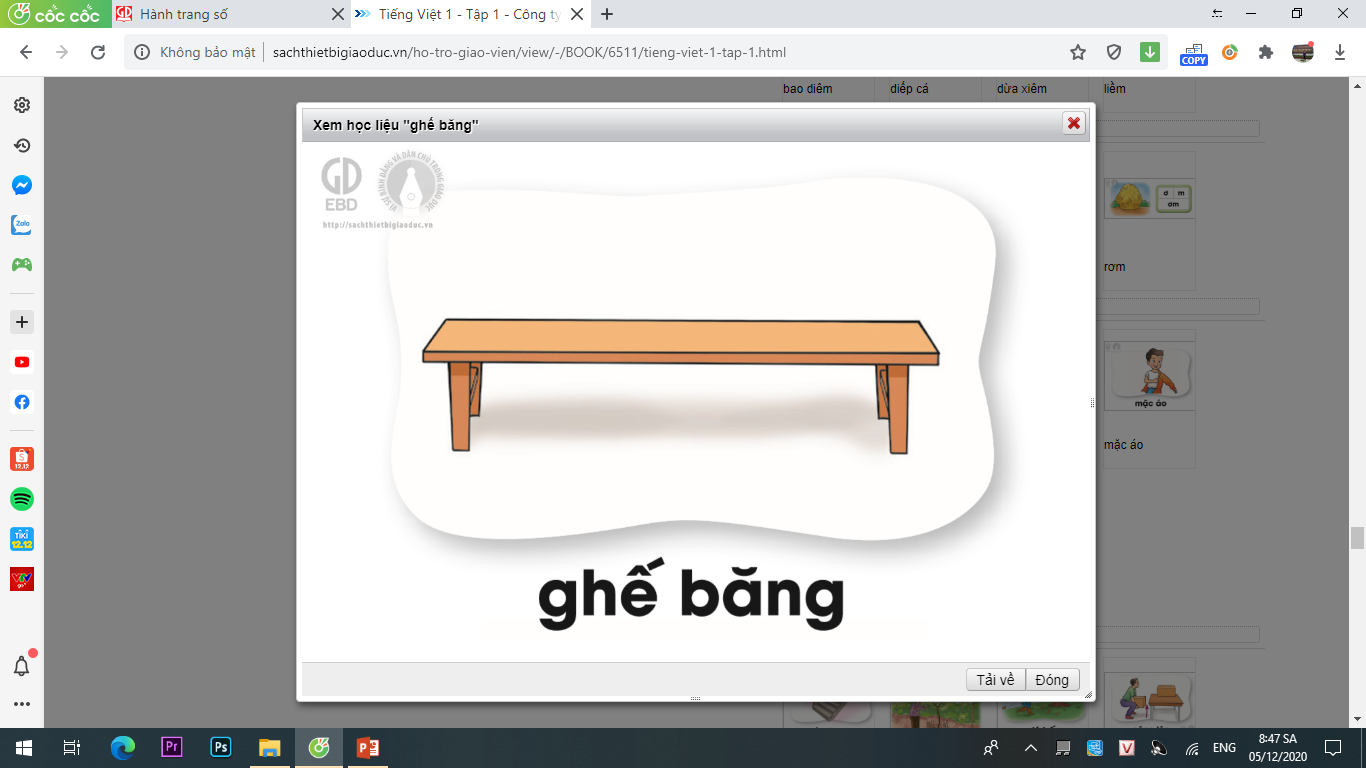 thaêng baèng
khaéc goã
gheá baêng
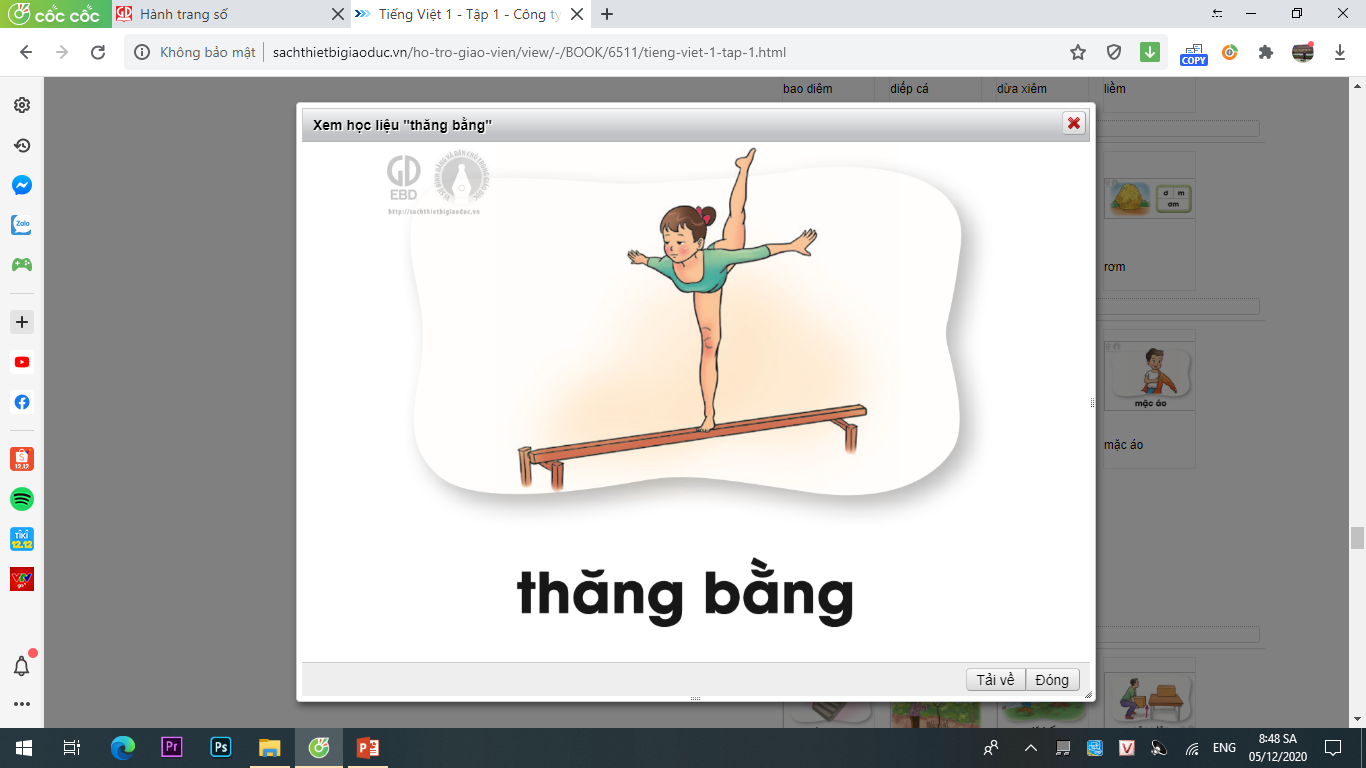 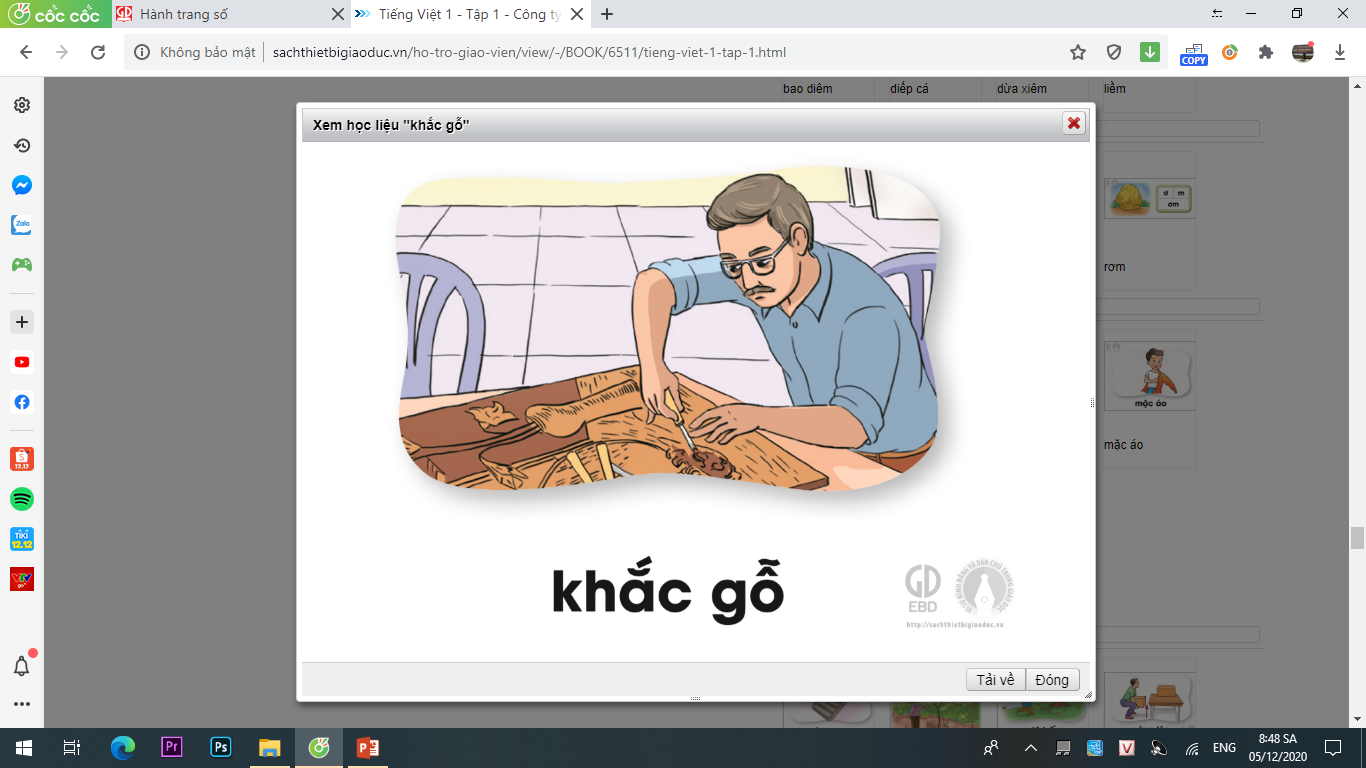 maëc aùo
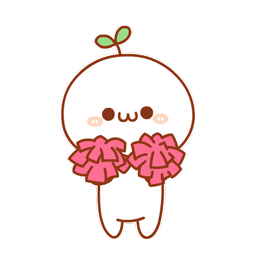 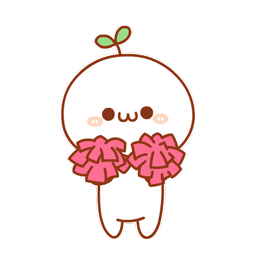 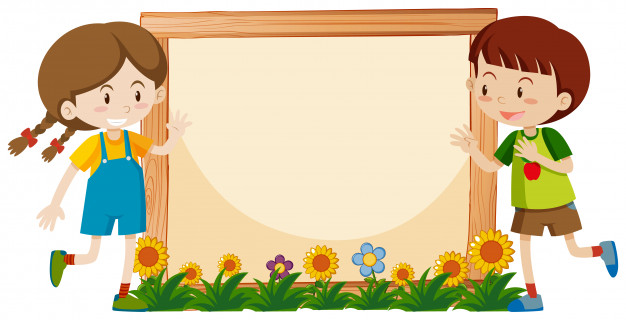 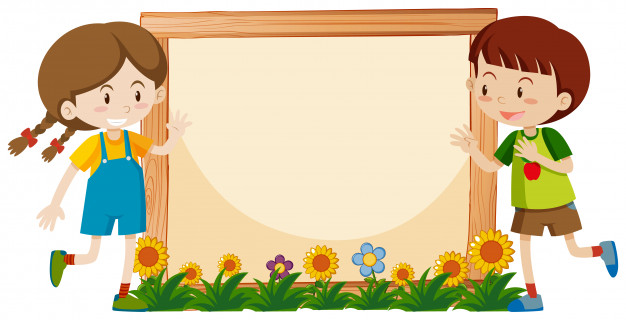 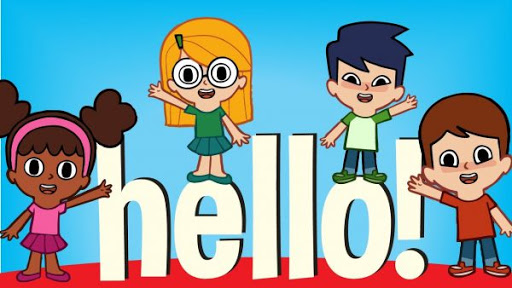 Baøi 67:
aâng  aâc
(Tieát 1)
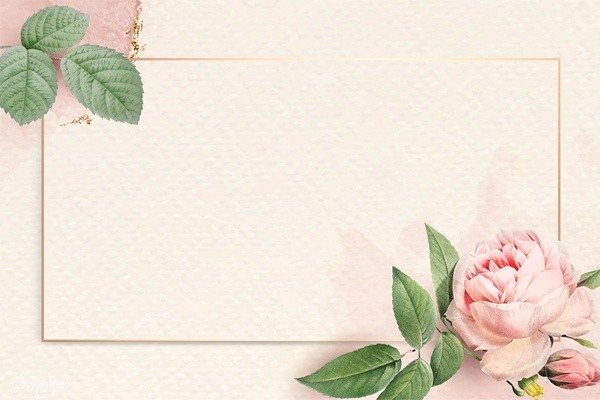 Khaùm phaù
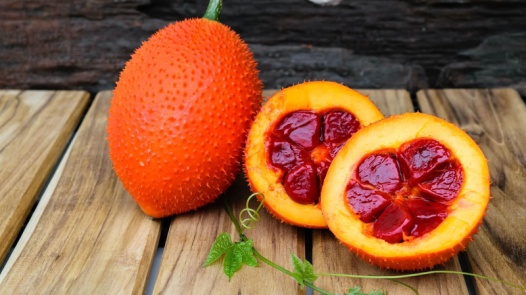 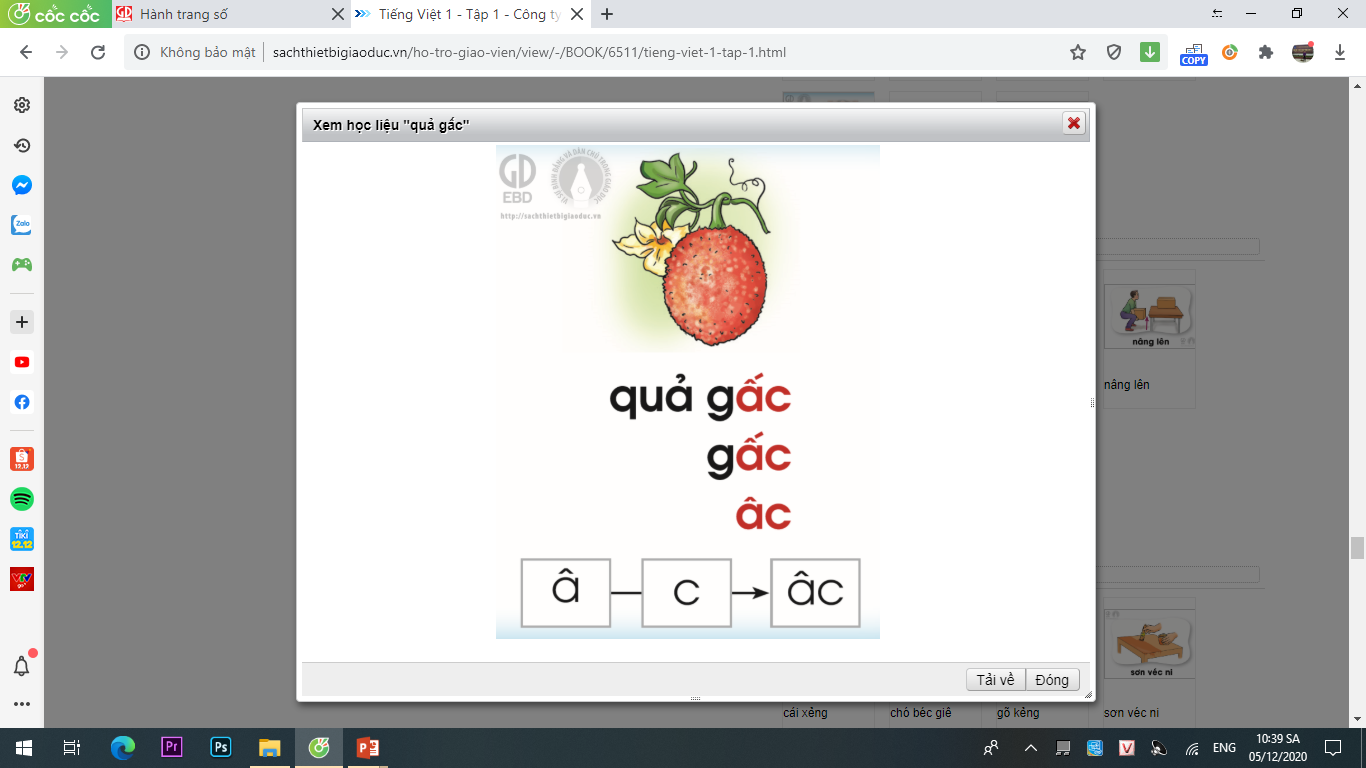 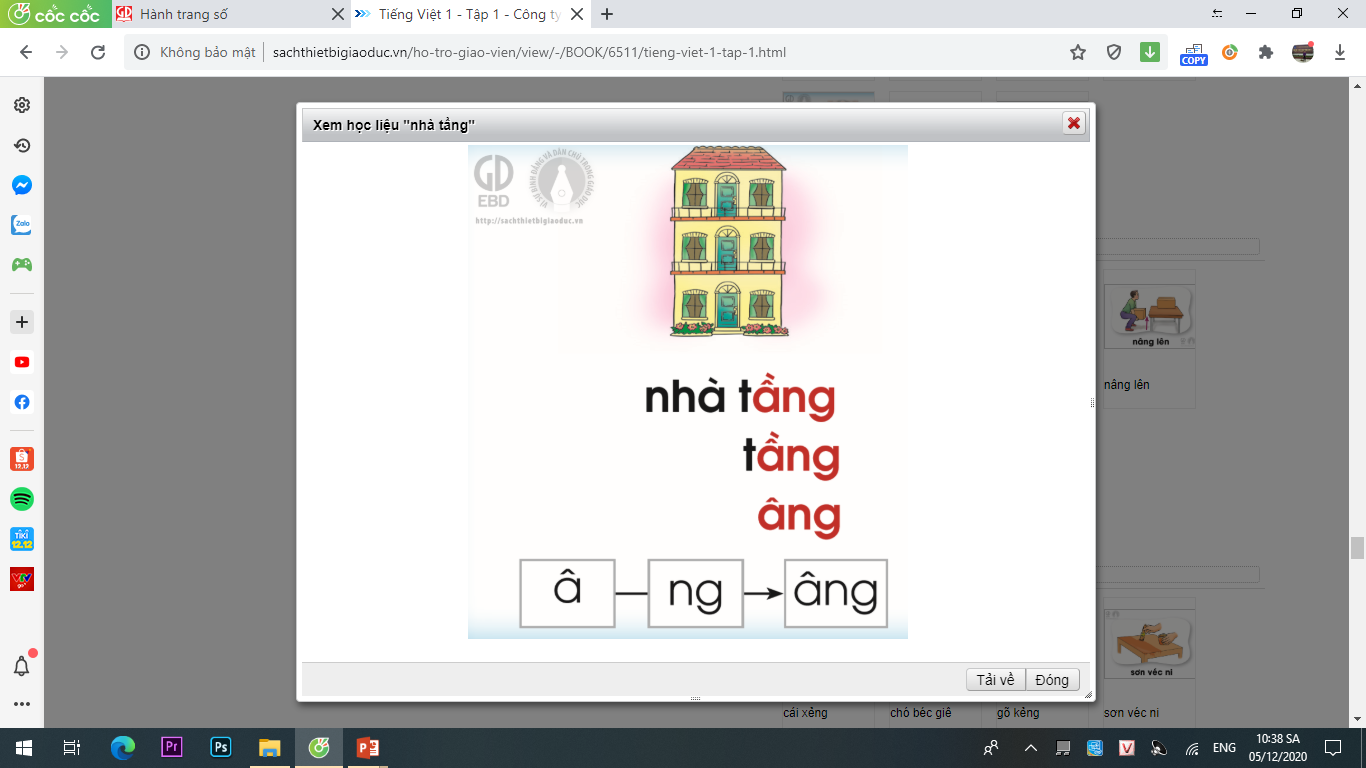 nhaø taàng
quaû gaác
taàng
gaác
aâ
ng
aâng
aâ
aâc
c
c
aâc
aâ
aâ
ng
aâng
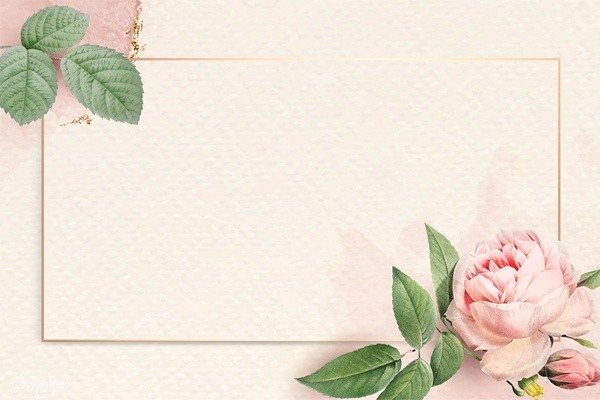 Ñoïc töø 
öùng duïng
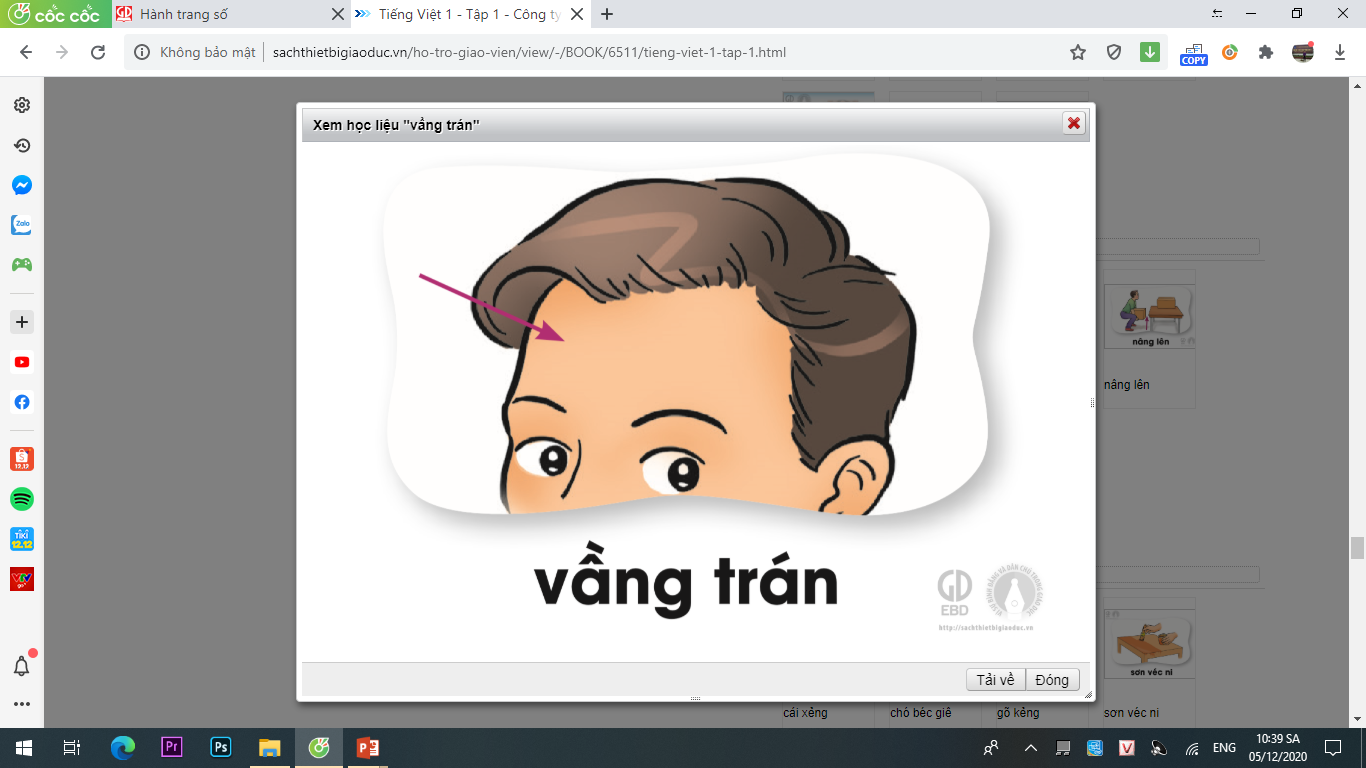 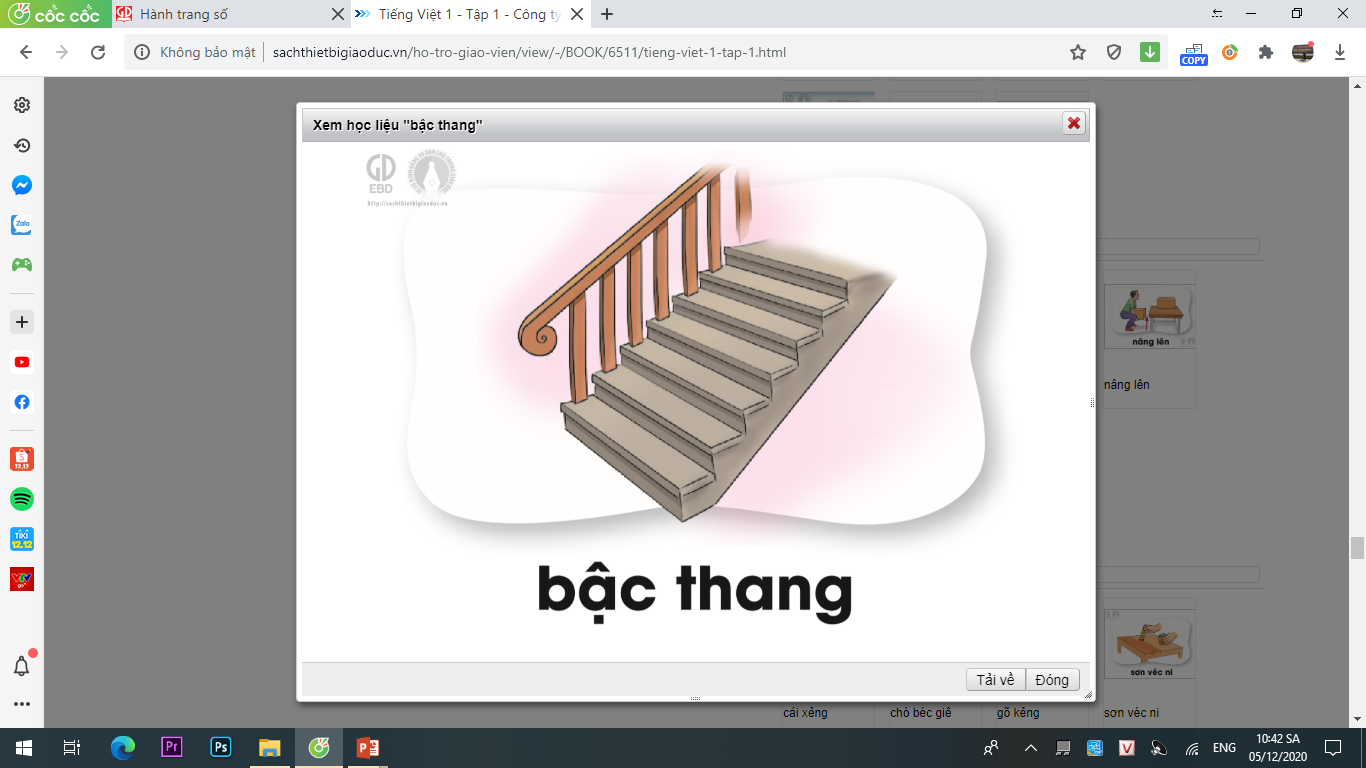 baäc thang
baäc thang
vaàng traùn
vaàng traùn
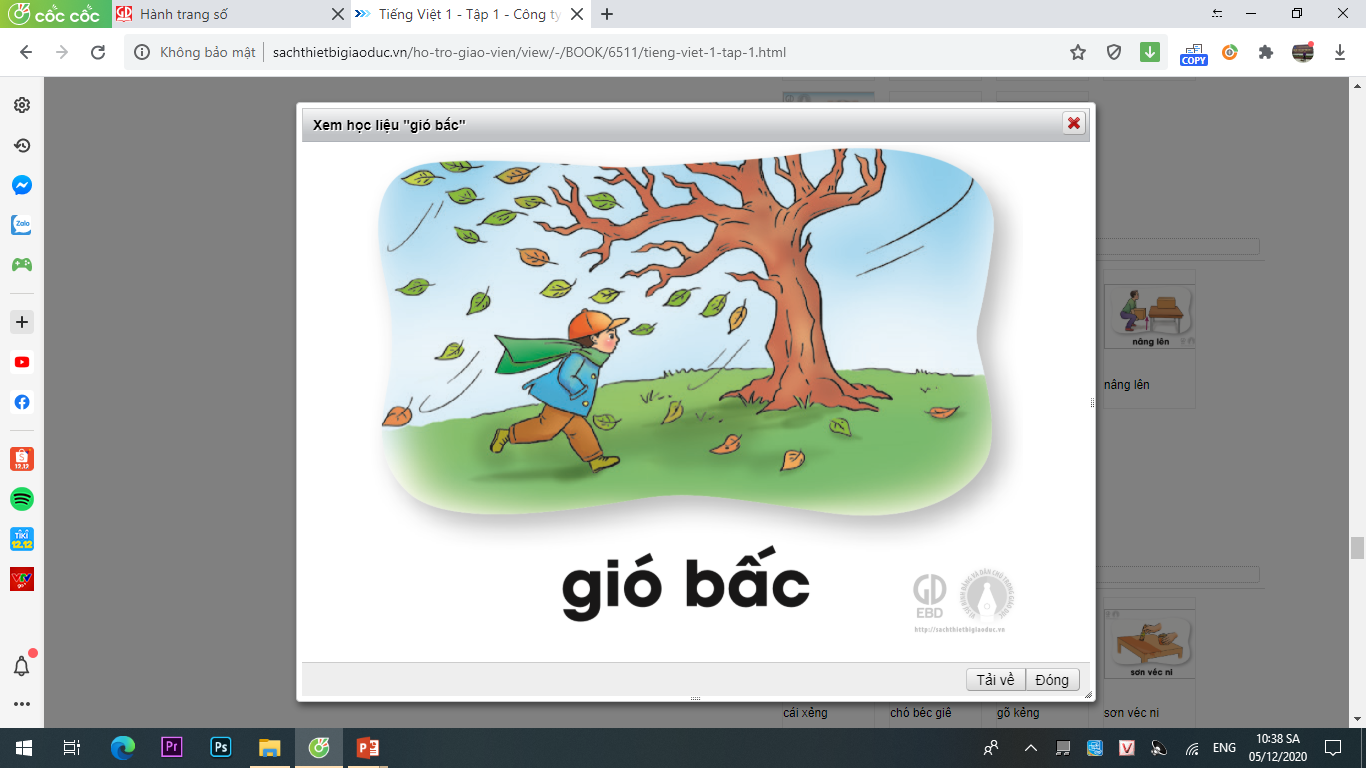 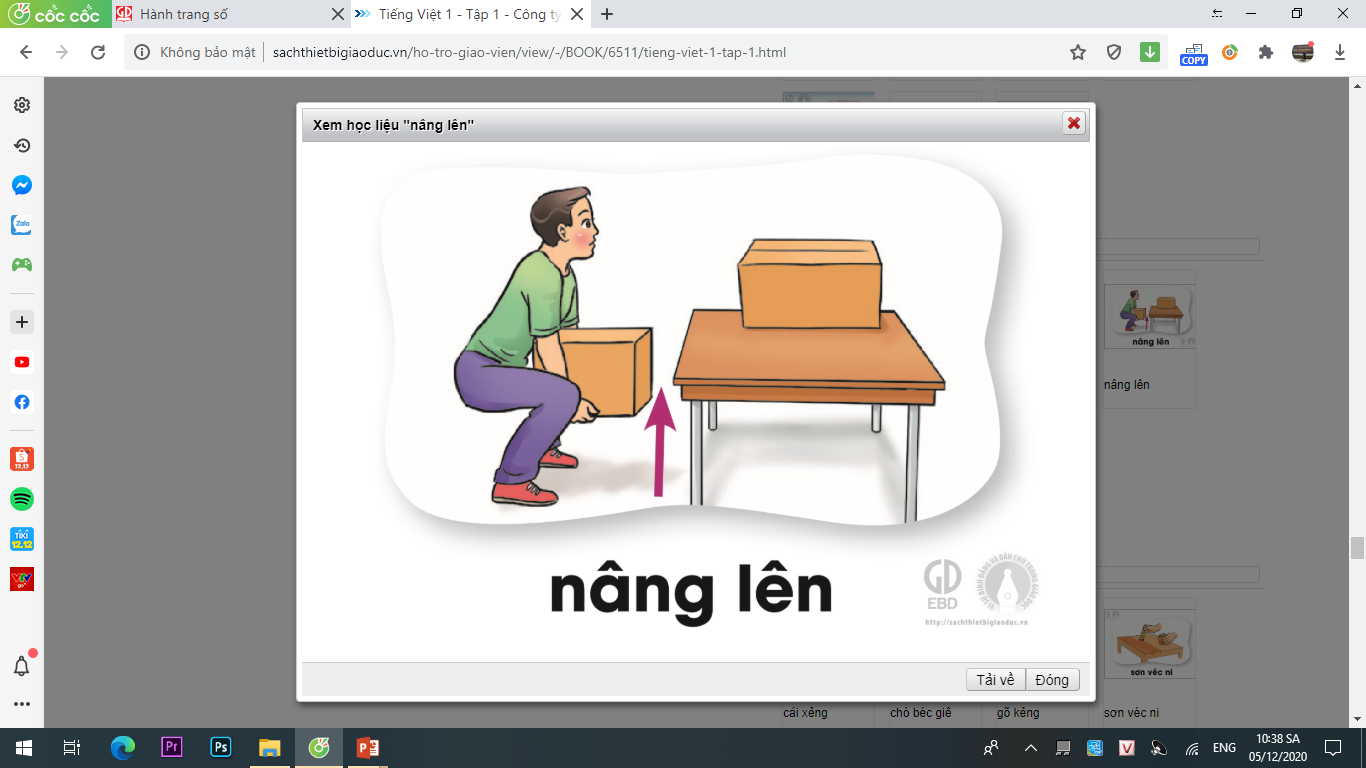 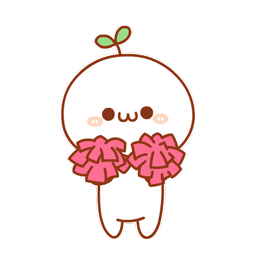 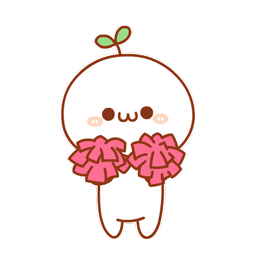 gioù baác
gioù baác
naâng leân
naâng leân
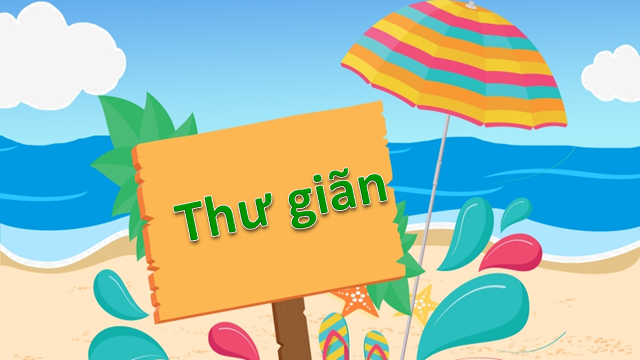 Taïo tieáng
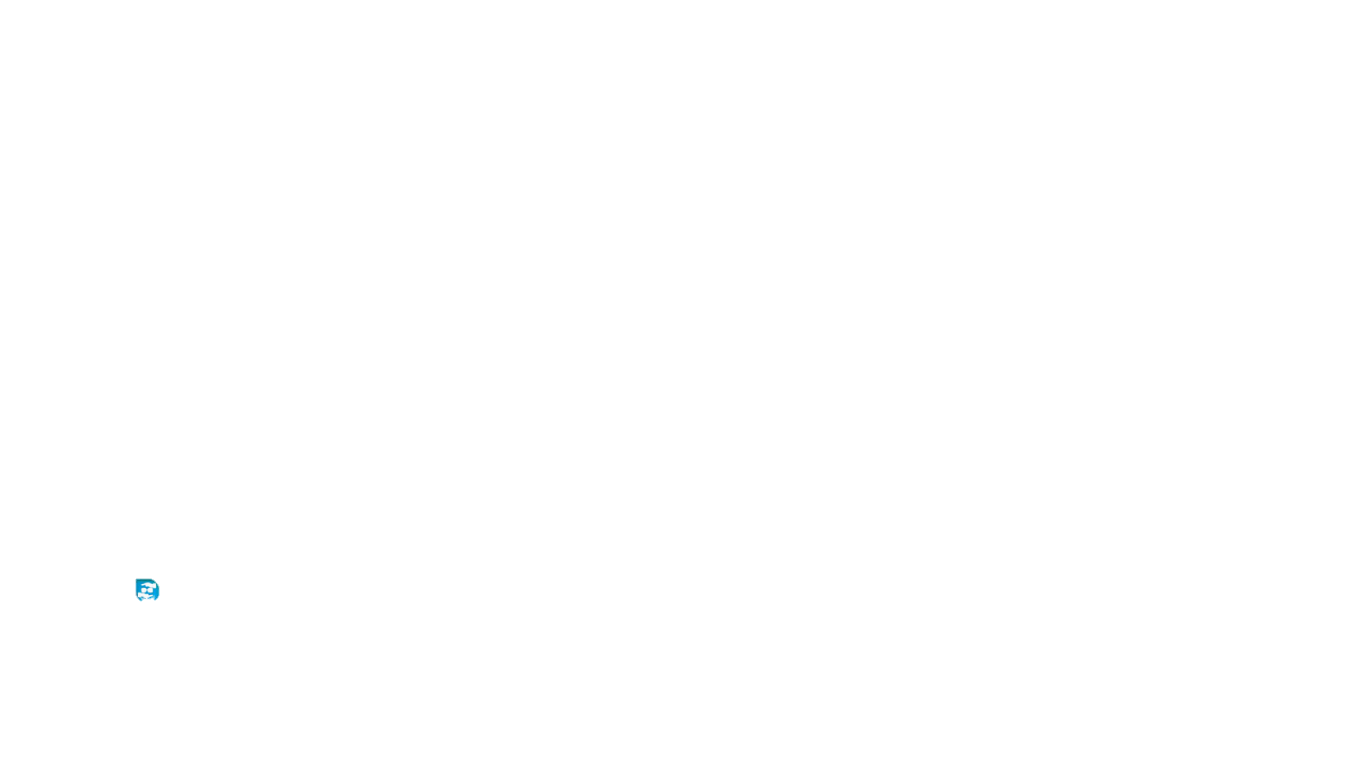 aâng
d
aâng
daâng
aâc
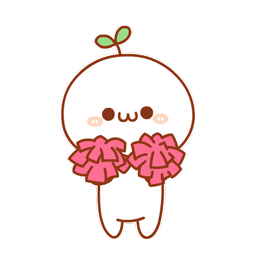 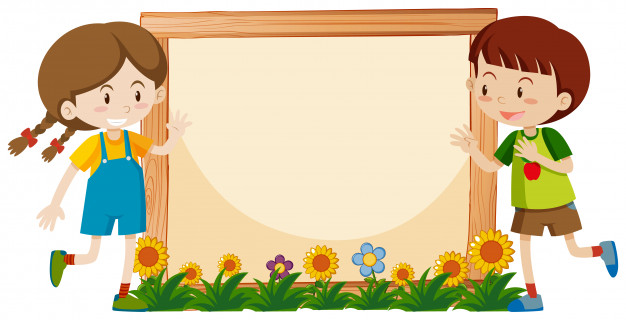 Baøi 67:
aâng  aâc
(Tieát 2)
aâng
aâc
nhaø taàng
quaû gaác
baäc thang
vaàng traùn
naâng leân
gioù baác
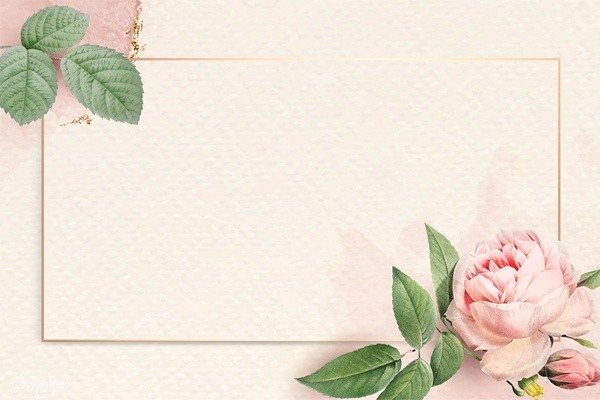 Ñoïc baøi 
öùng duïng
Giaøn gaác
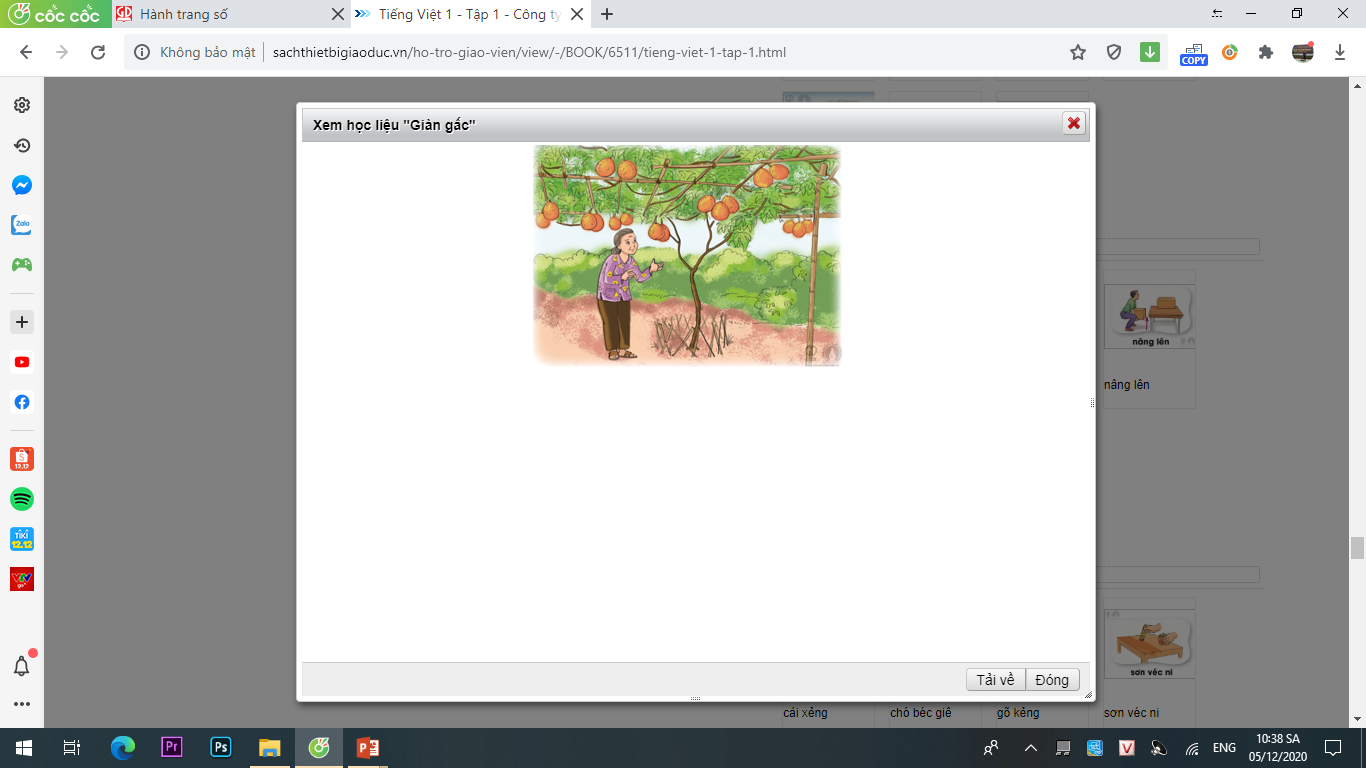 Nhaø baø coù giaøn gaác nhoû maø thaät sai quaû. Baø quyù giaøn gaác, chaêm baüm kó laém. Quaû gaác maäp maïp. Quaû to, quaû nhoû nhö ñaøn lôïn con. Gaác chín, baø seõ laøm cho beù moùn cheø gaác thôm ngon.
Nhaø baø coù giaøn gaác nhoû maø thaät sai quaû. Baø quyù giaøn gaác, chaêm baüm kó laém. Quaû gaác maäp maïp. Quaû to, quaû nhoû nhö ñaøn lôïn con. Gaác chín, baø seõ laøm cho beù moùn cheø gaác thôm ngon.
aâc
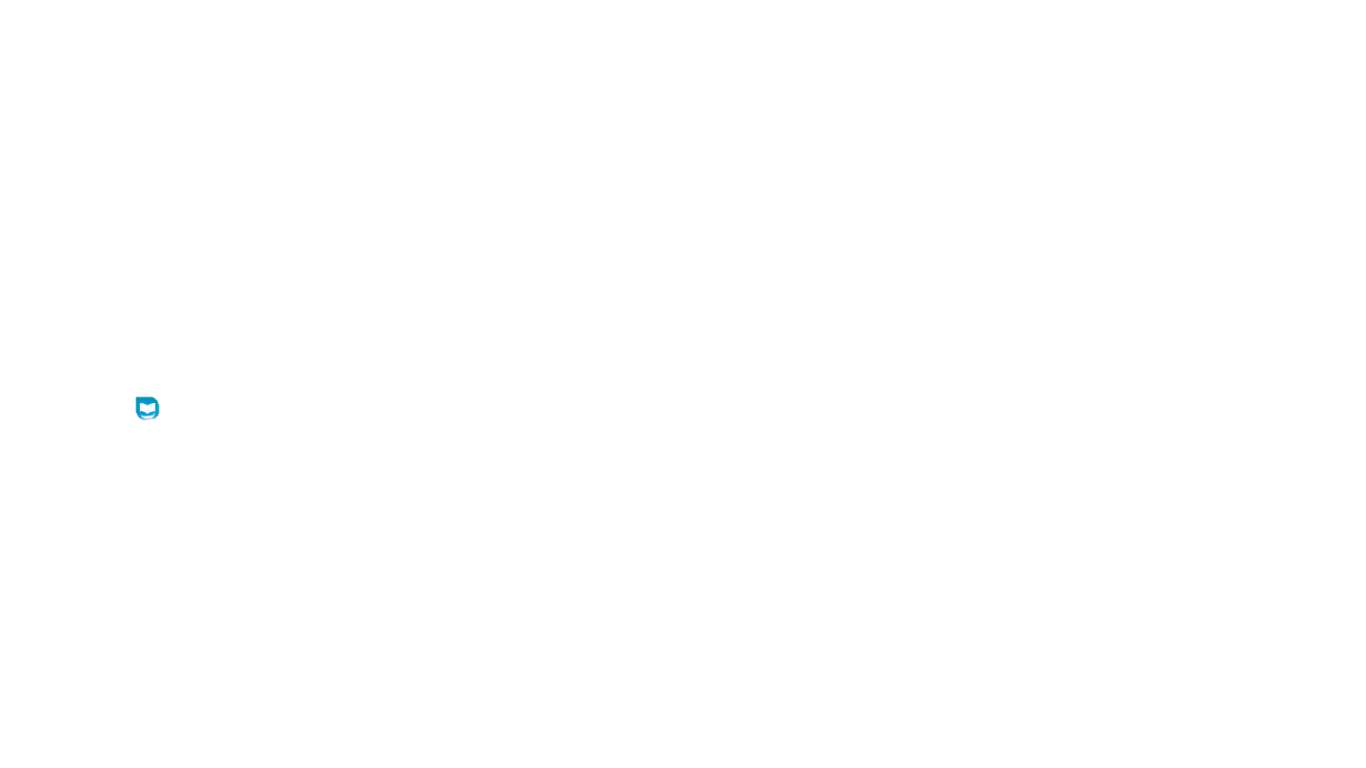 Giaøn gaác nhaø baø nhö theá naøo?
Giaøn gaác nhaø baø nhoû, sai quaû.
a. nhoû, sai quaû
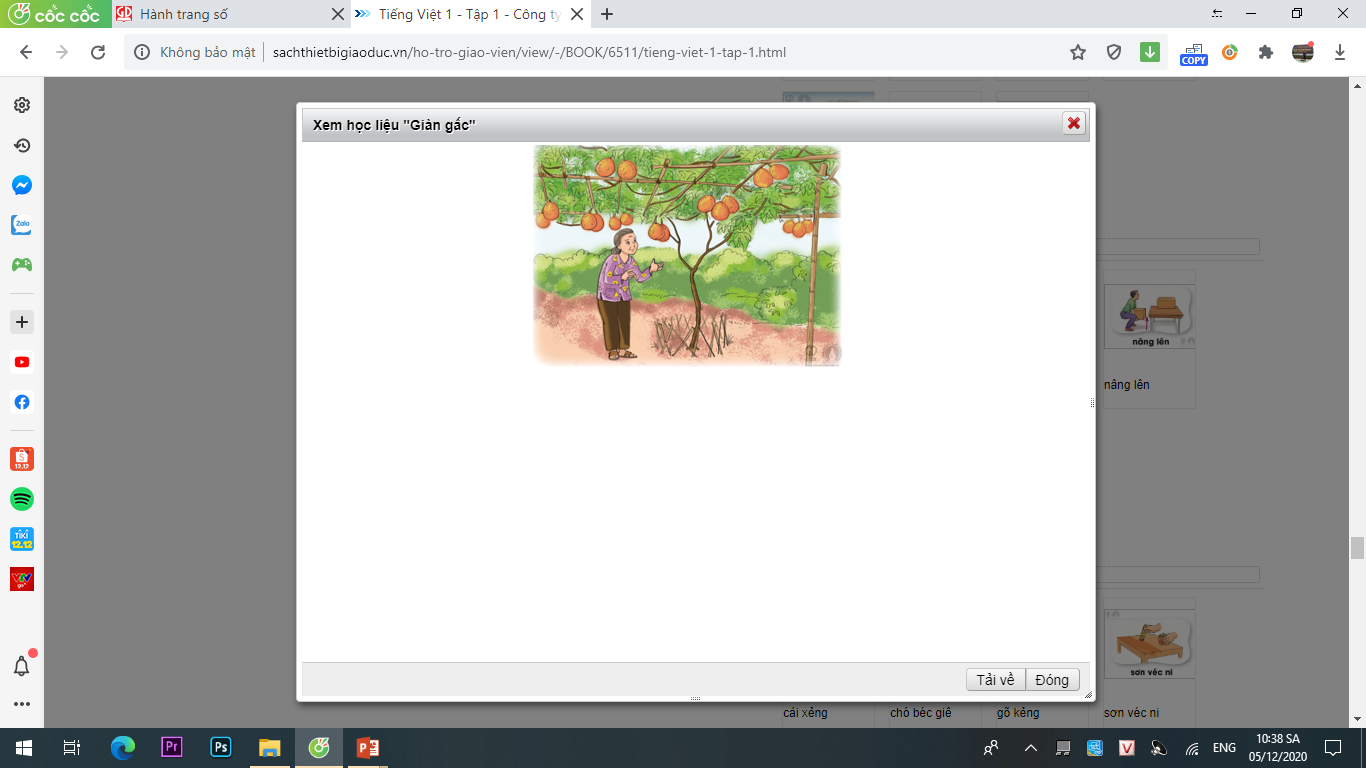 b. nhoû, ít quaû
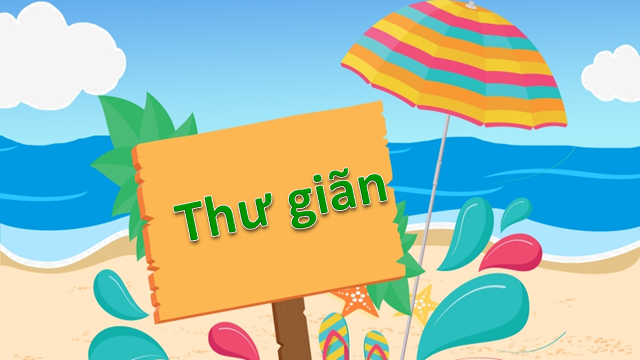 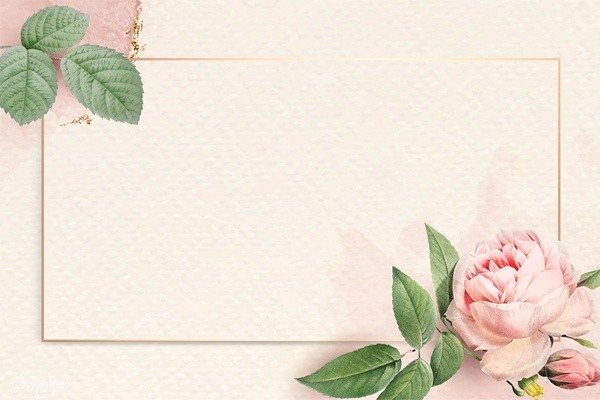 Vieát
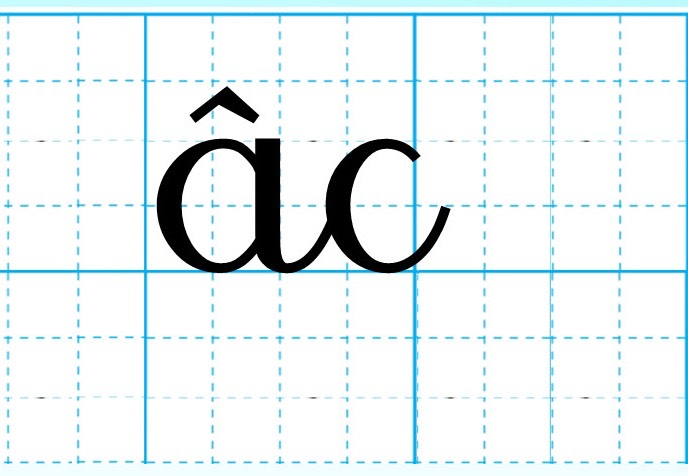 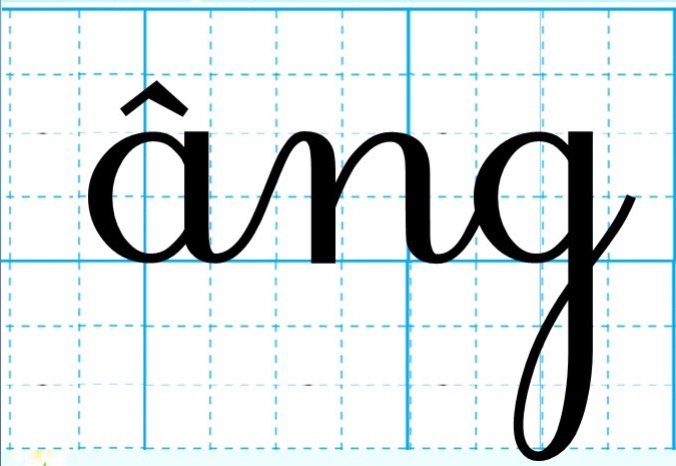 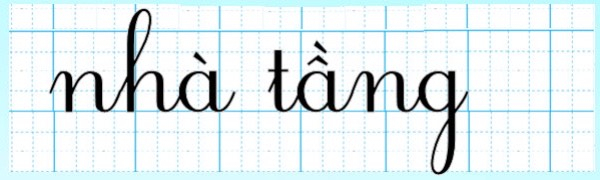 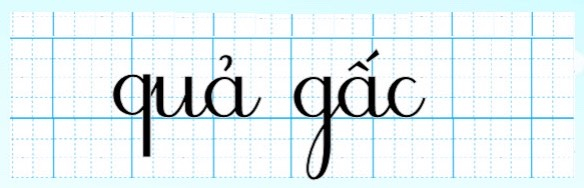 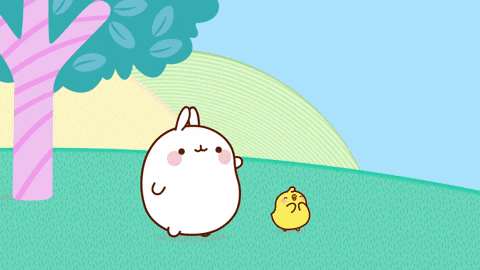 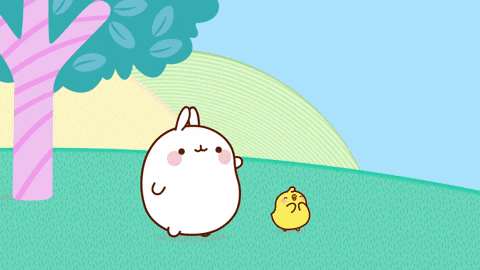 CHÚC CÁC EM HỌC GIỎI!
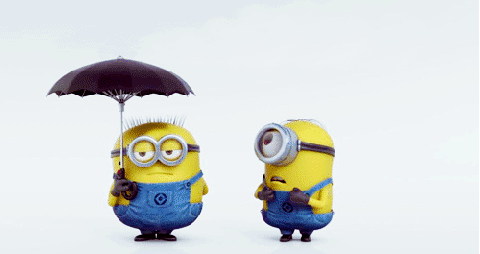